CS2911Week 5, Class 3
Today
DNS – Domain Name Service
Next Class:
Half Exam 1 Returned
CS2911
Dr. Yoder
1
[Speaker Notes: 17q1 3-1 1,2,5-9,11-15]
DNS Record Types
; SOA – Start of Authority
example.edu. SOA	dns1.example.edu. […]
; NS – Name Server
example.edu. NS 	dns1.example.edu.
example.edu. NS 	dns2.example.edu.
; MX – Mail eXchange server
example.edu. MX 	mail.example.edu.
SE-2811
Dr.Yoder
2
[Speaker Notes: Adapted from https://www.ripe.net/publications/docs/ripe-192]
DNS Record Names (2)
; A – Most basic DNS record dns.example.edu.		A	203.0.113.2mail.example.edu.		A	203.0.113.3
; CNAME – Canonical name
mail.example.edu CNAME extern.example.com
; PTR – "pointer" Reverse lookup by IP address2.113.0.203.in-addr.arpa. PTR dns.example.edu.3.113.0.203.in-addr.arpa. PTR mail.example.edu.
SE-2811
Dr.Yoder
3
[Speaker Notes: Adapted from https://www.ripe.net/publications/docs/ripe-192]
Root DNS Servers
org DNS servers
edu DNS servers
com DNS servers
msoe.edu
DNS servers
umass.edu
DNS servers
pbs.org
DNS servers
yahoo.com
DNS servers
amazon.com
DNS servers
Authoritative Hierarchy
Slide credit: Kurose and Ross, 6th ed. See last slide. (There is a modification )
SE-2811
Dr.Yoder
4
Local Name Server(Default Name Server)
Not hierarchical
Maintained by an institution or their service provided.
Maintains cache of queries

e.g. ns1.msoe.edu

Exercise: What other role does ns1.msoe.edu play?
SE-2811
Dr.Yoder
5
Who controls the root and top-level domain (TLD) servers?
The Internet Assigned Number Authority (IANA)
They also control IP address allocations
Who writes the RFC’s?
The Internet Engineering Task Force (IETF)
CS2911 Dr. Yoder
6
[Speaker Notes: https://en.wikipedia.org/wiki/Internet_governance
IANA is part of the larger non-profit ICANN

IETF is part of the larger non-profit ICOS

IGF (the Internet Governance Forum) is part of the UN (United Nations)


(Another example of UN involvement)
UNESCO ( United Nations Educational, Scientific and Cultural Organization) has worked with IANA and IETF on an Arabic internet glossary.
https://www.icann.org/news/announcement-2013-10-27-en]
Cloudflare acts as DNS server
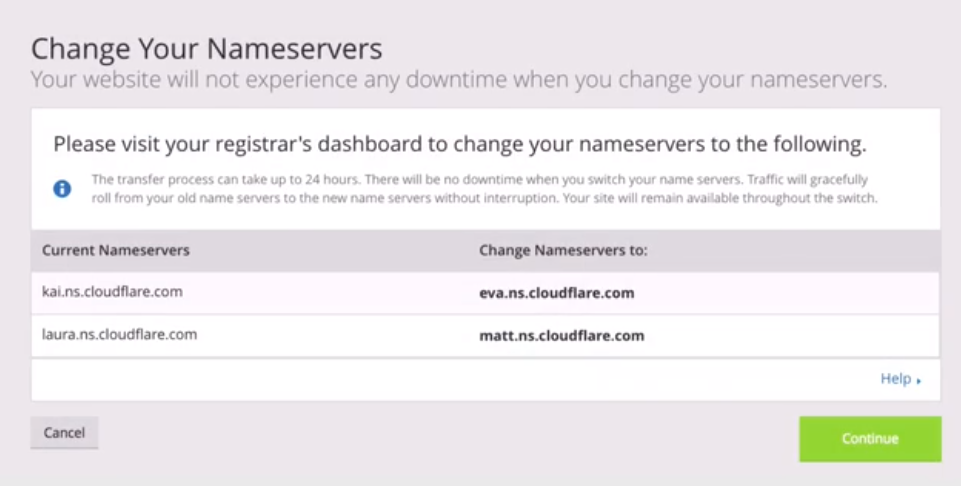 CS2911 Dr. Yoder
7
[Speaker Notes: (Response to a question asked on videos and in class)

13 seconds into https://www.cloudflare.com/video/cloudflare-setup.mp4]
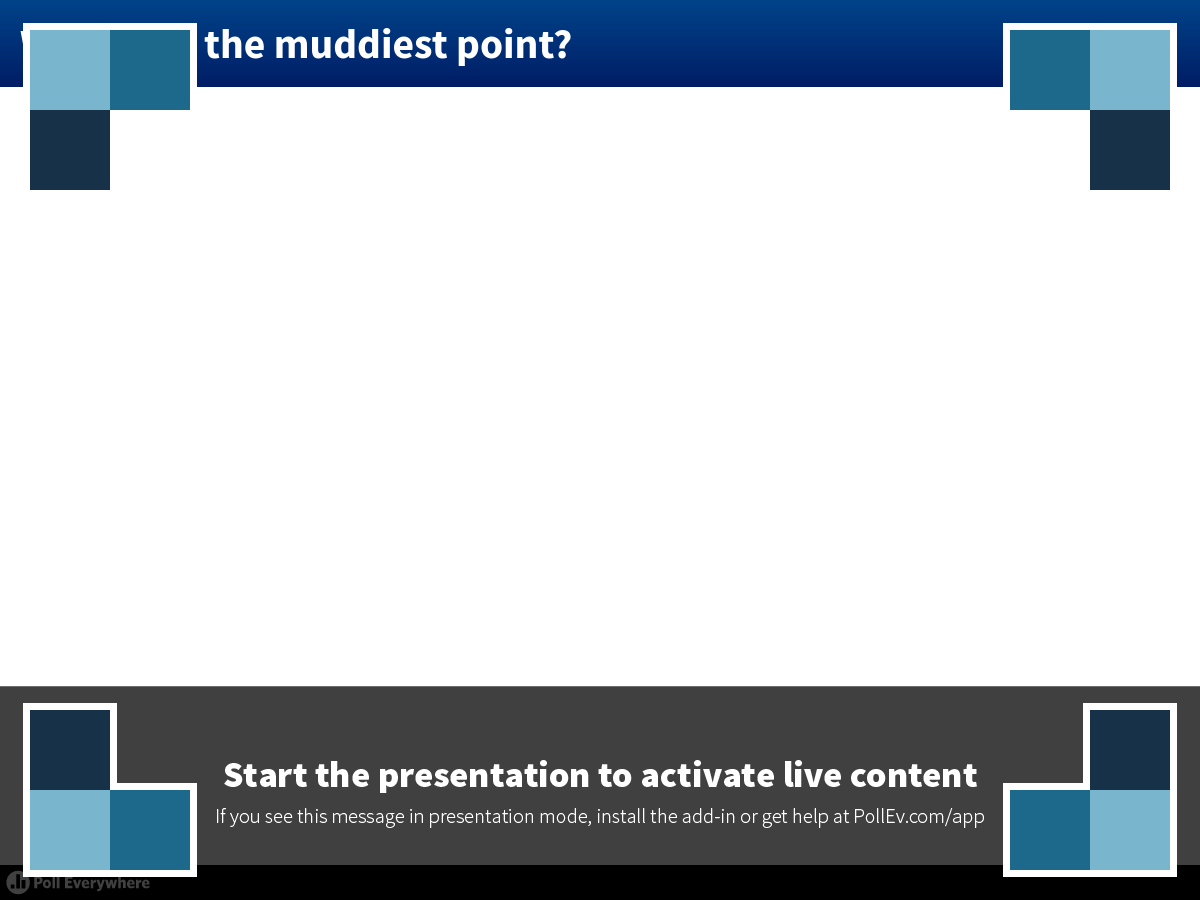 CS2911 Dr. Yoder
8
[Speaker Notes: Poll Title: What was the muddiest point?
https://www.polleverywhere.com/free_text_polls/zIp2tH2IVWjXv4H]
Acknowledgement
This course is based on the text
Computer Networking: A Top Down Approach 7th edition Jim Kurose, Keith RossAddison-Wesley
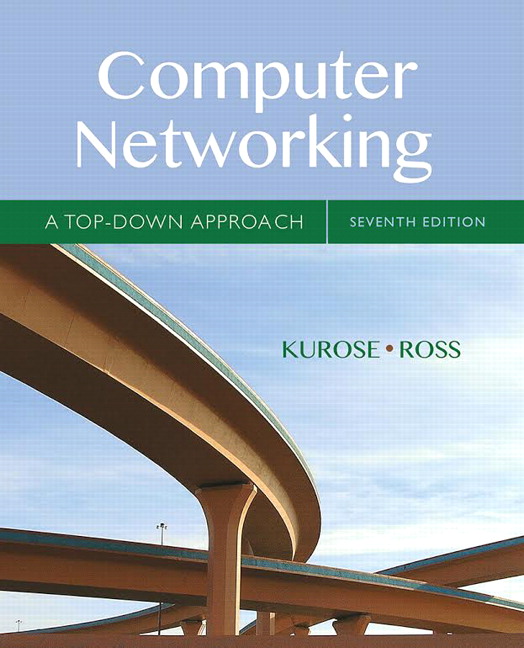 9